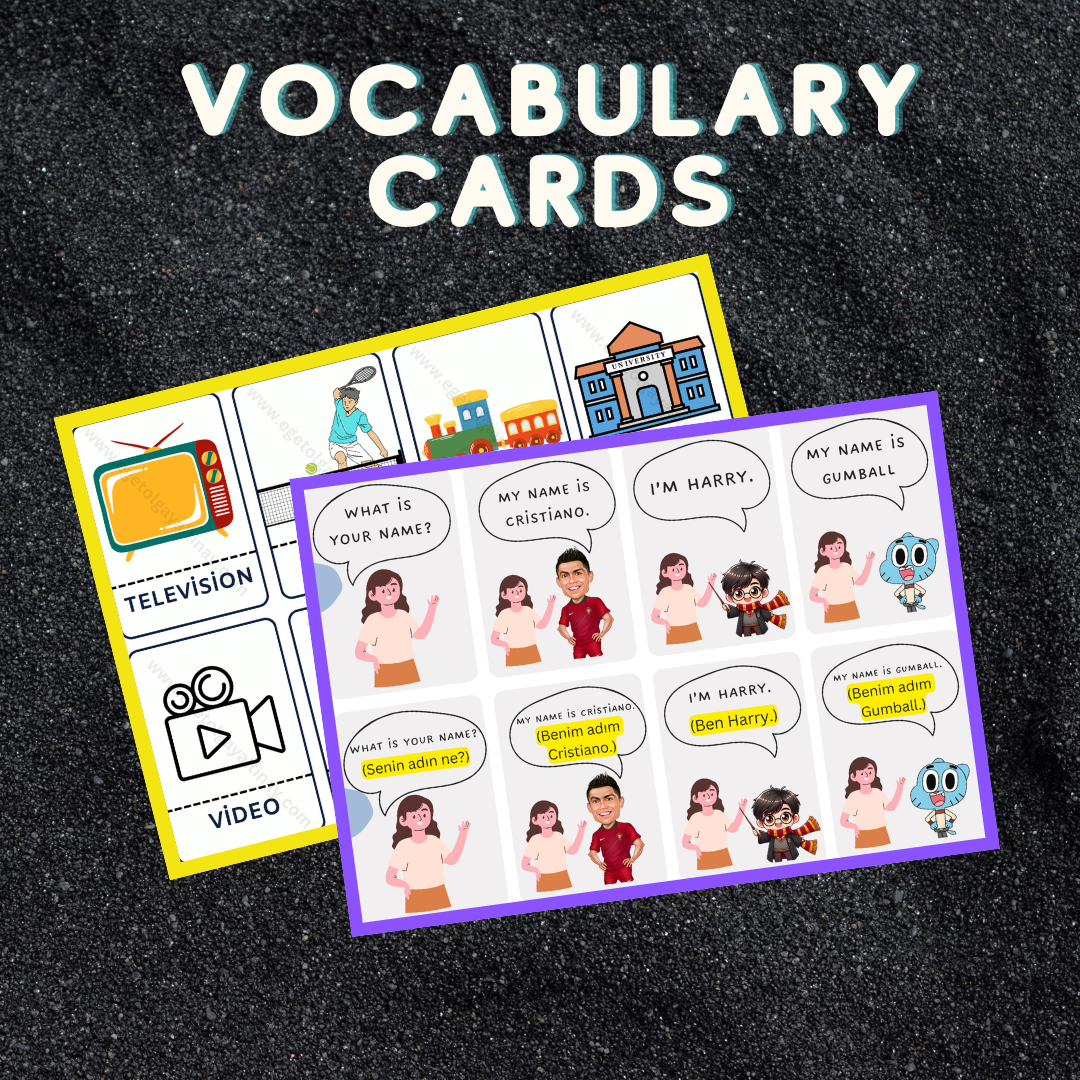 Ünite kelime kartlarına aşağıdaki bağlantıdan ulaşabilirsiniz:

https://www.egetolgayaltinay.com/lessons/498
FRIENDS
(Arkadaşlar)
Hello
Hi
Merhaba
Selam
Yanıt verirken ise «My name is …» veya
«I’m …» yapısı kullanılır.
Bir kişiye ismini sorarken «What is your name?» yapısı kullanılır.
Senin adın ne?
Benim adım Cristiano.
What is your name?
My name is Cristiano.
Ben Cristiano.
I’m Cristiano.
Senin adın ne?
Benim adım Eda.
What is your name?
My name is Eda.
Ben Eda.
I’m Eda.
Goodbye!
See you!
Hoşça kal!
Görüşürüz!
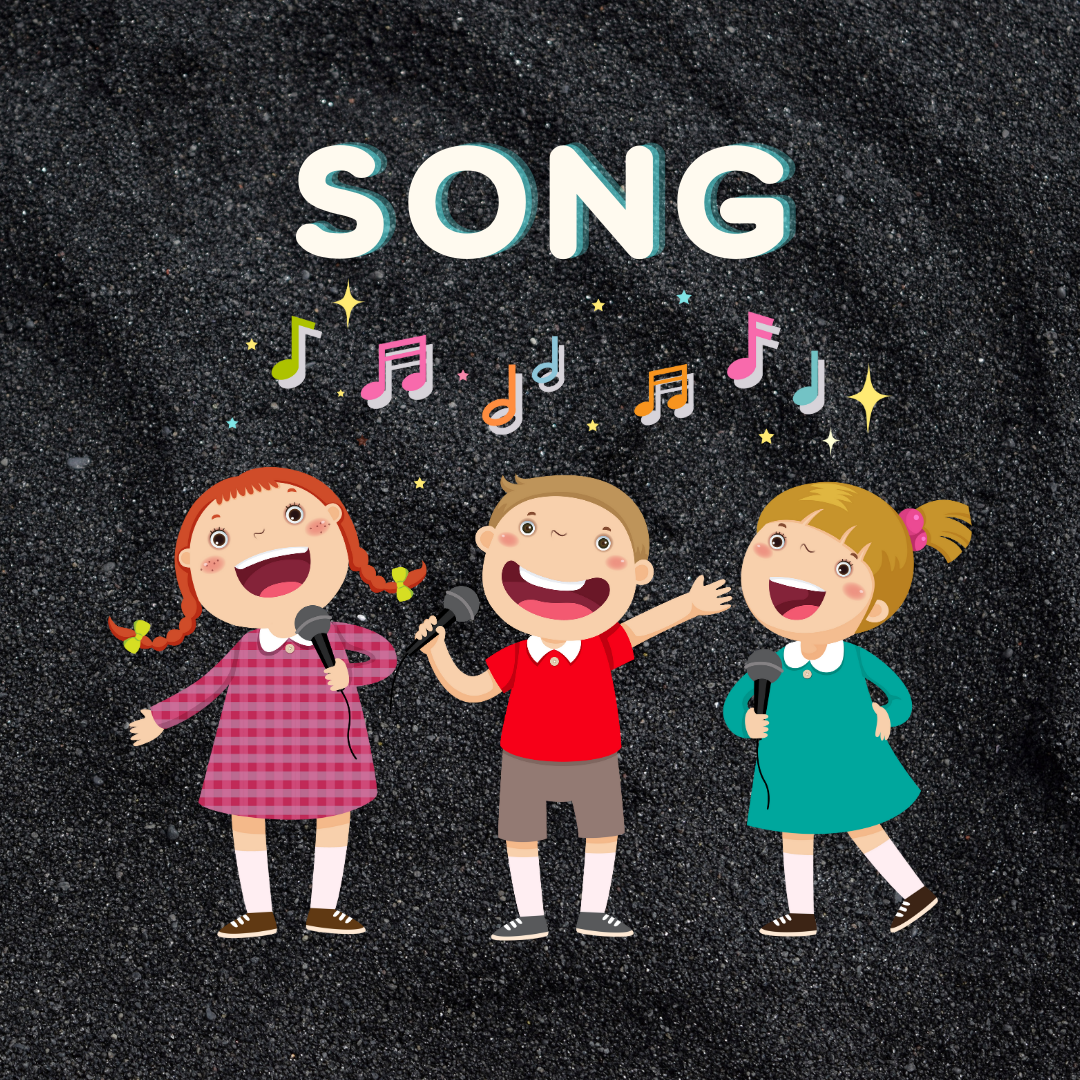 Konu ile ilgili şarkıya aşağıdaki bağlantıdan ulaşabilirsiniz:

https://www.egetolgayaltinay.com/lessons/496
Good morning
Good afternoon
Günaydın
Tünaydın
Good evening
Good night
İyi akşamlar
İyi geceler
Bir kişiye nasıl olduğunu sorarken «How are you?» yapısı kullanılır.
Yanıt olarak ise «I’m fine» / «I’m great / I’m okay» gibi yapılar kullanılabilir.
Nasılsın?
İyiyim.
How are you?
I’m fine.
İyiyim.
I’m okay.
Harikayım.
I’m great.
Thank you.
Thanks!
Teşekkür ederim.
Teşekkürler!
Bir kişiye onunla tanıştığımıza memnun olduğumuzu söylerken «Nice to meet you.» yapısı kullanılır.
Ben de tanıştığıma memnun oldum.
Tanıştığıma memnun oldum.
Nice to meet you!
Nice to meet you, too!
Konu ile ilgili etkinliğe aşağıdaki bağlantıdan ulaşabilirsiniz:

https://www.egetolgayaltinay.com/lessons/501
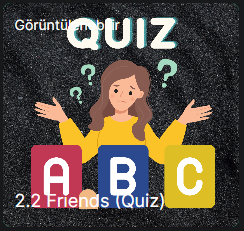 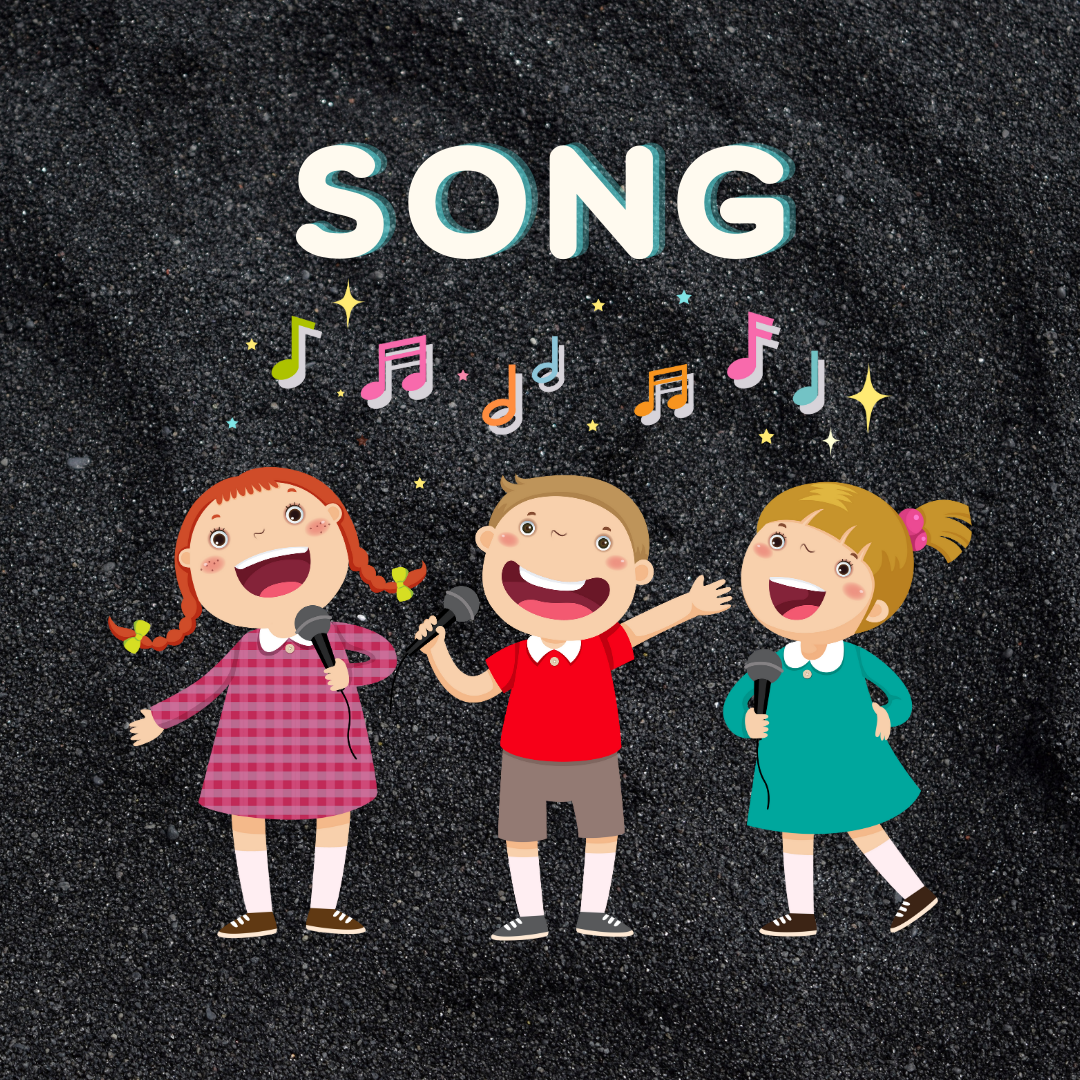 Konu ile ilgili şarkıya aşağıdaki bağlantıdan ulaşabilirsiniz:

https://www.egetolgayaltinay.com/lessons/497
Konu ile ilgili etkinliğe aşağıdaki bağlantıdan ulaşabilirsiniz:

https://www.egetolgayaltinay.com/lessons/499
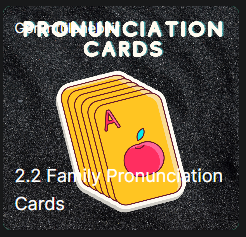 Konu ile ilgili etkinliğe aşağıdaki bağlantıdan ulaşabilirsiniz:

https://www.egetolgayaltinay.com/lessons/500
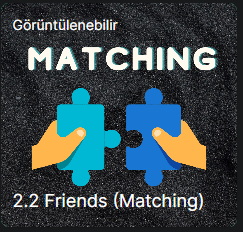 Konu ile ilgili etkinliğe aşağıdaki bağlantıdan ulaşabilirsiniz:

https://www.egetolgayaltinay.com/lessons/502
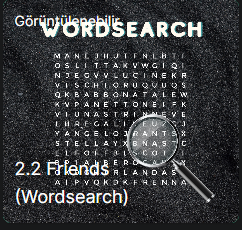 Oyun Önerisi:
Sınıf 2 ya da 3 gruba ayrılır.
Her gruptan sırayla bir öğrenci tahtaya çıkıp, hafıza kartlarına tıklar.
Yanlış eşleşme yapılırsa sonraki gruptan bir öğrenci tahtaya çıkar.
Doğru yapan öğrencinin grubu 1 puan alır. Sıra diğer gruba geçer.
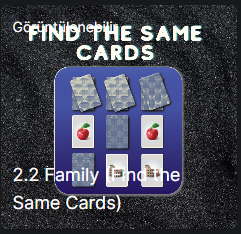 Konu ile ilgili etkinliğe aşağıdaki bağlantıdan ulaşabilirsiniz:

https://www.egetolgayaltinay.com/lessons/503
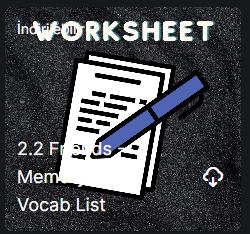 Öğrenciler tahtadaki yapıları takip etmek için bağlantıdaki «Kelime Listesinin» çıktısına not alabilirler.
https://www.egetolgayaltinay.com/lessons/504
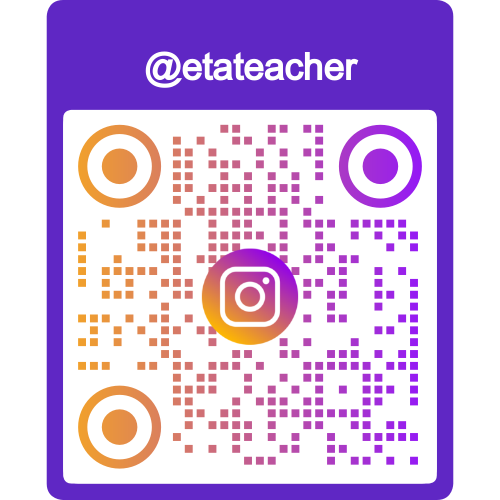 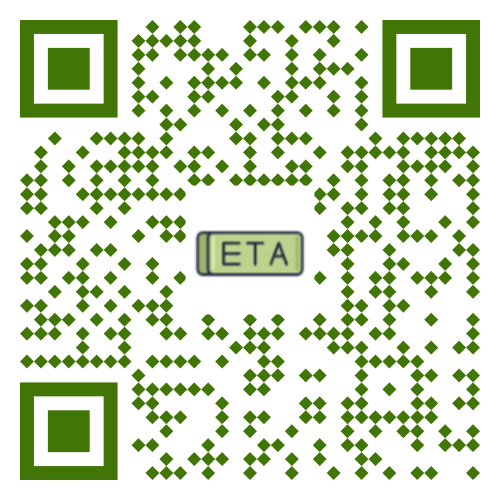 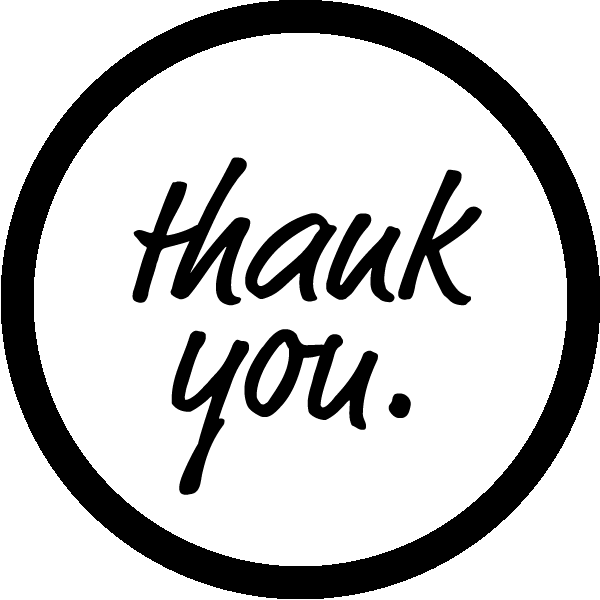 Ege Tolgay Altınay
Akköprü Ortaokulu  Tuşba/VAN
Bu, ve benzeri içerikler için:www.egetolgayaltinay.com adresini ziyaret edebilirsiniz.